Hesquiaht 	Plant 	Names
Voices:ciiqpiqum Pat Charleson Sr., muḥikʷił Dolores Bayne,t̓ačiy̓upšiił Fran Memnook,šaaxtuuł Philip Lucas,n̓an̓aḥumyis Cecelia Tom,tupaat Julia Lucas,čiisma Patti Frank, ʔaniicn̓aas JC Lucas.  Tech: chuutsqa L. Rorick
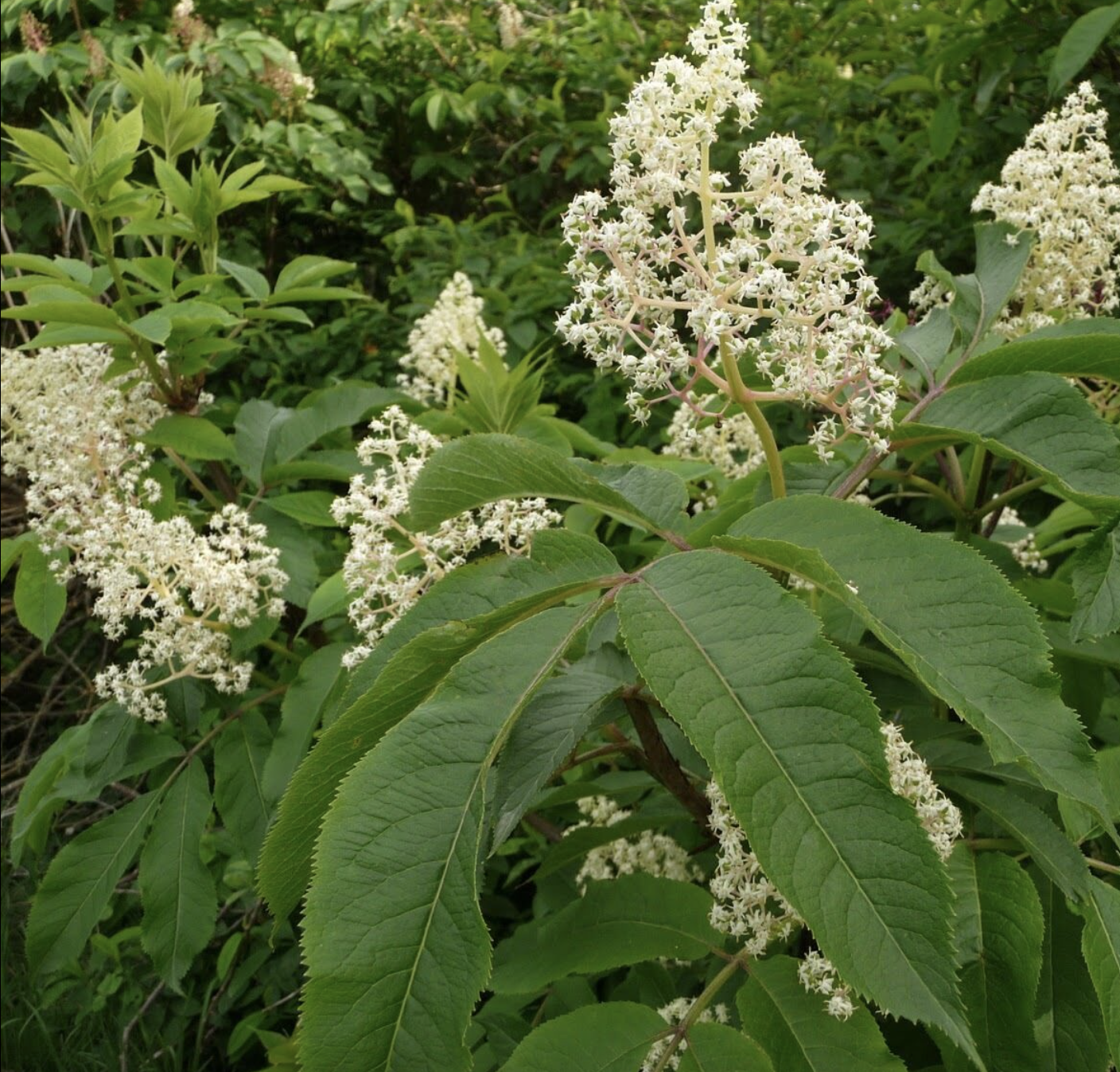 Plant Pic
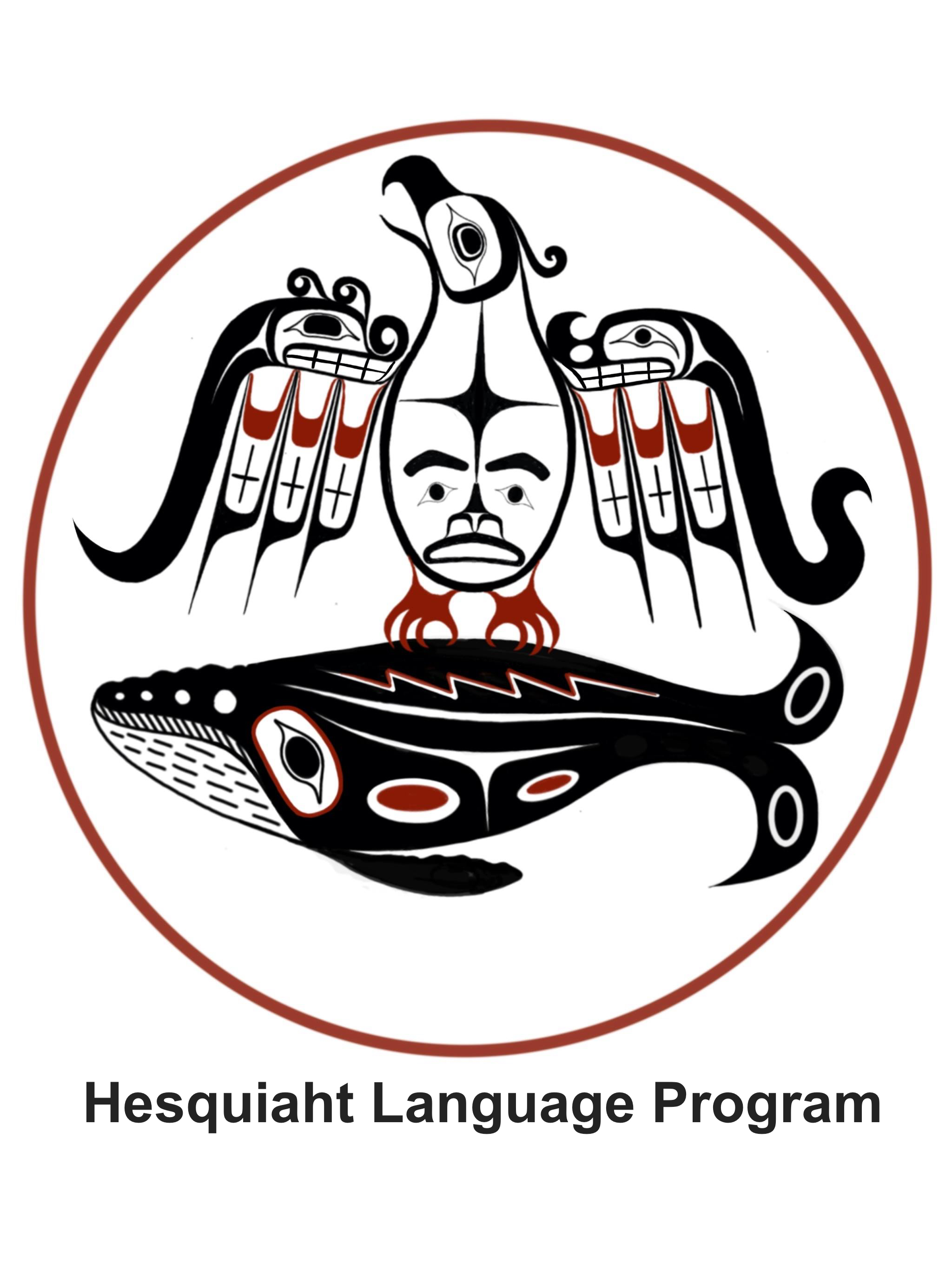 Hesquiaht Plant NameEnglish Plant Name
Hover     and  click     below for audio
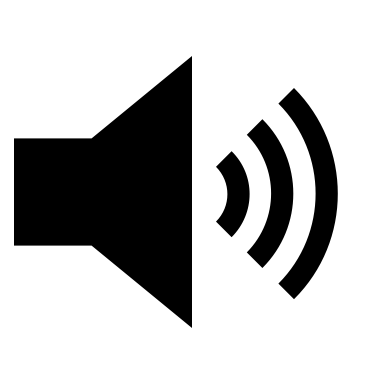 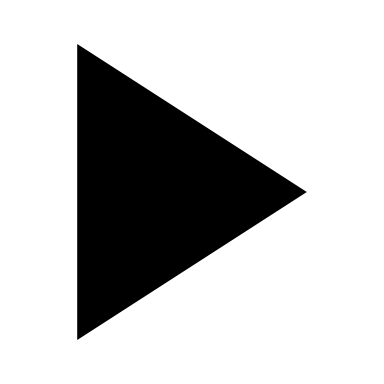 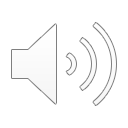 hast̓aačiBunchberry/Dwarf DogwoodBerry
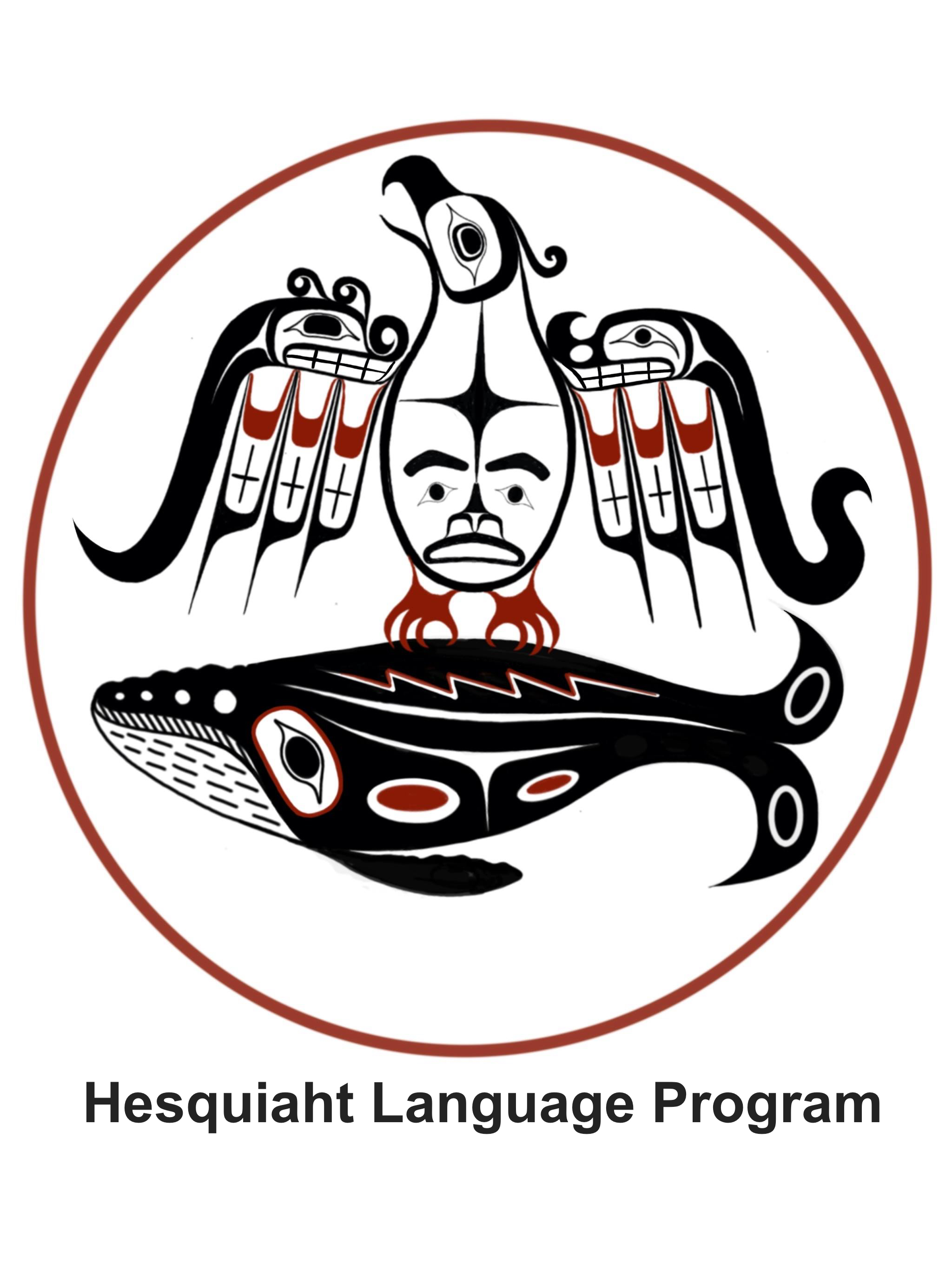 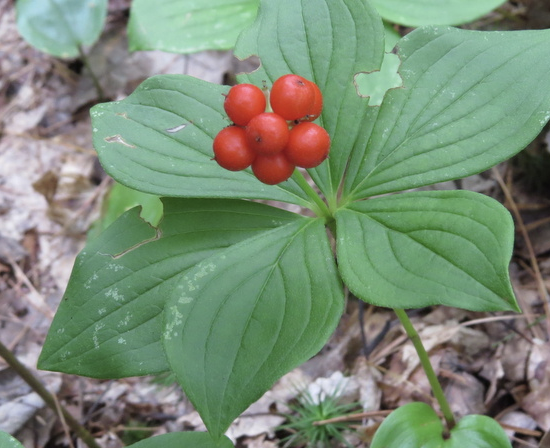 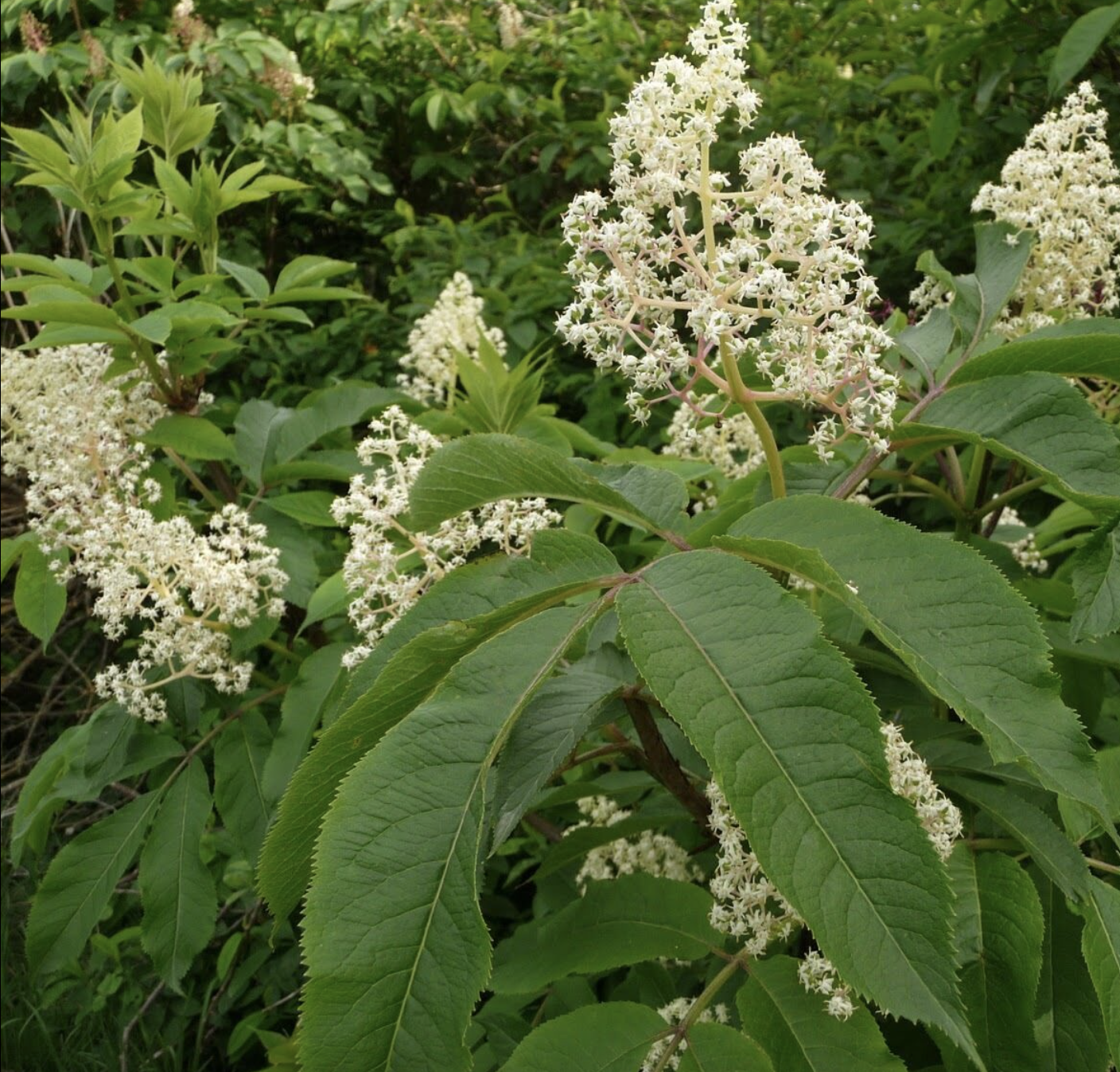 c̓iwiiptElderberryTree
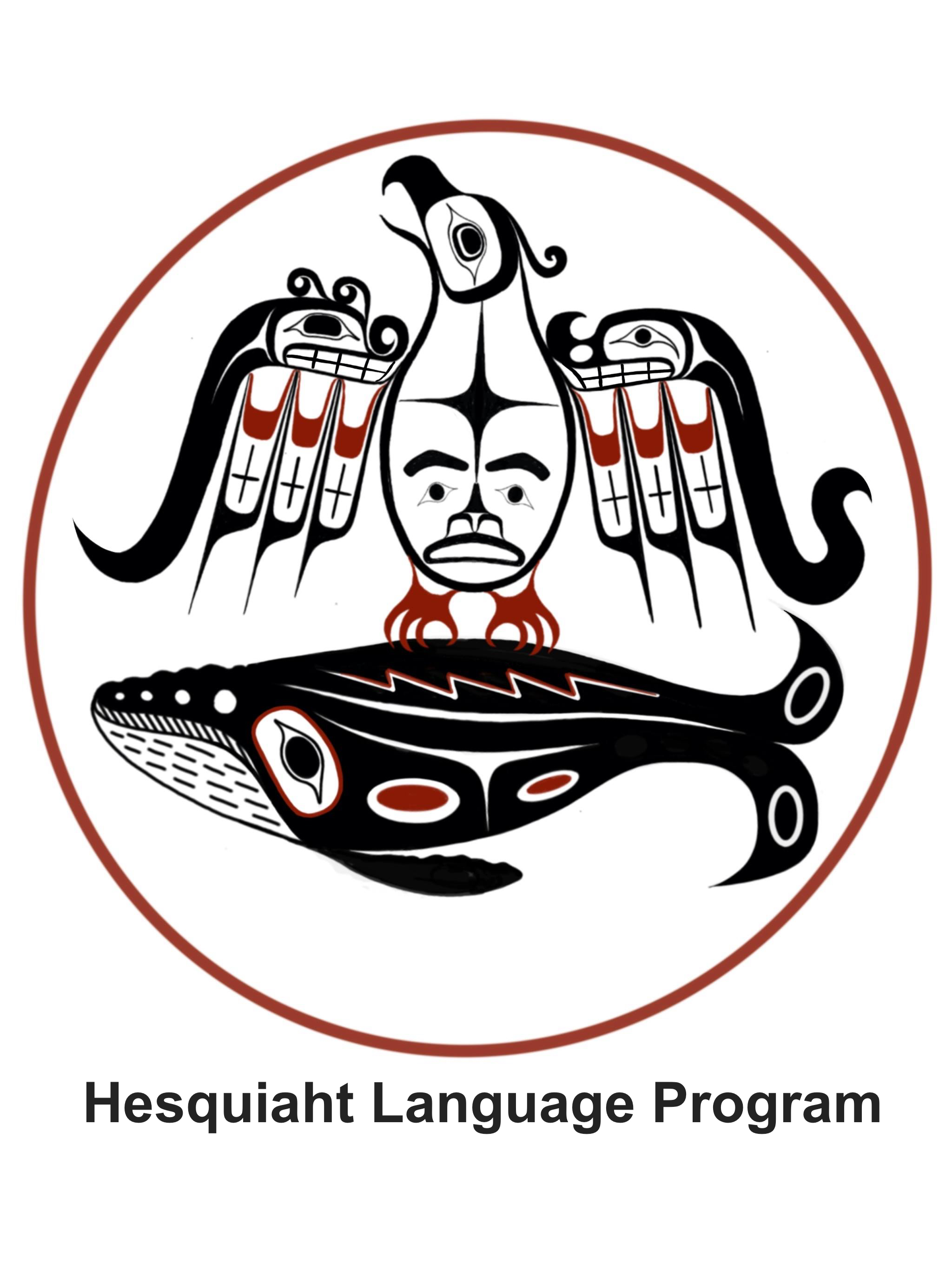 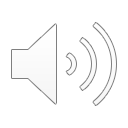 ciiyinRed ElderberryFruit
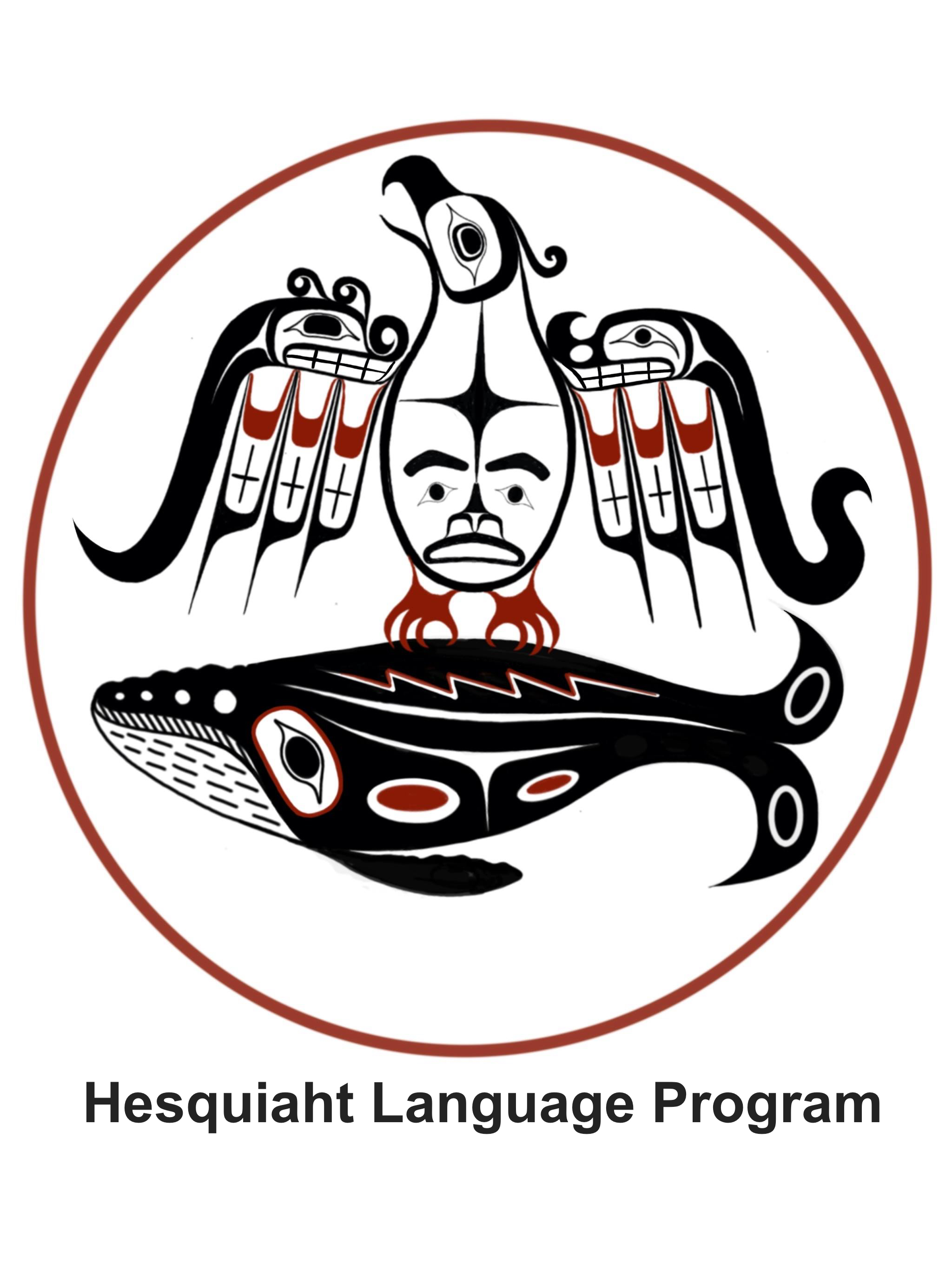 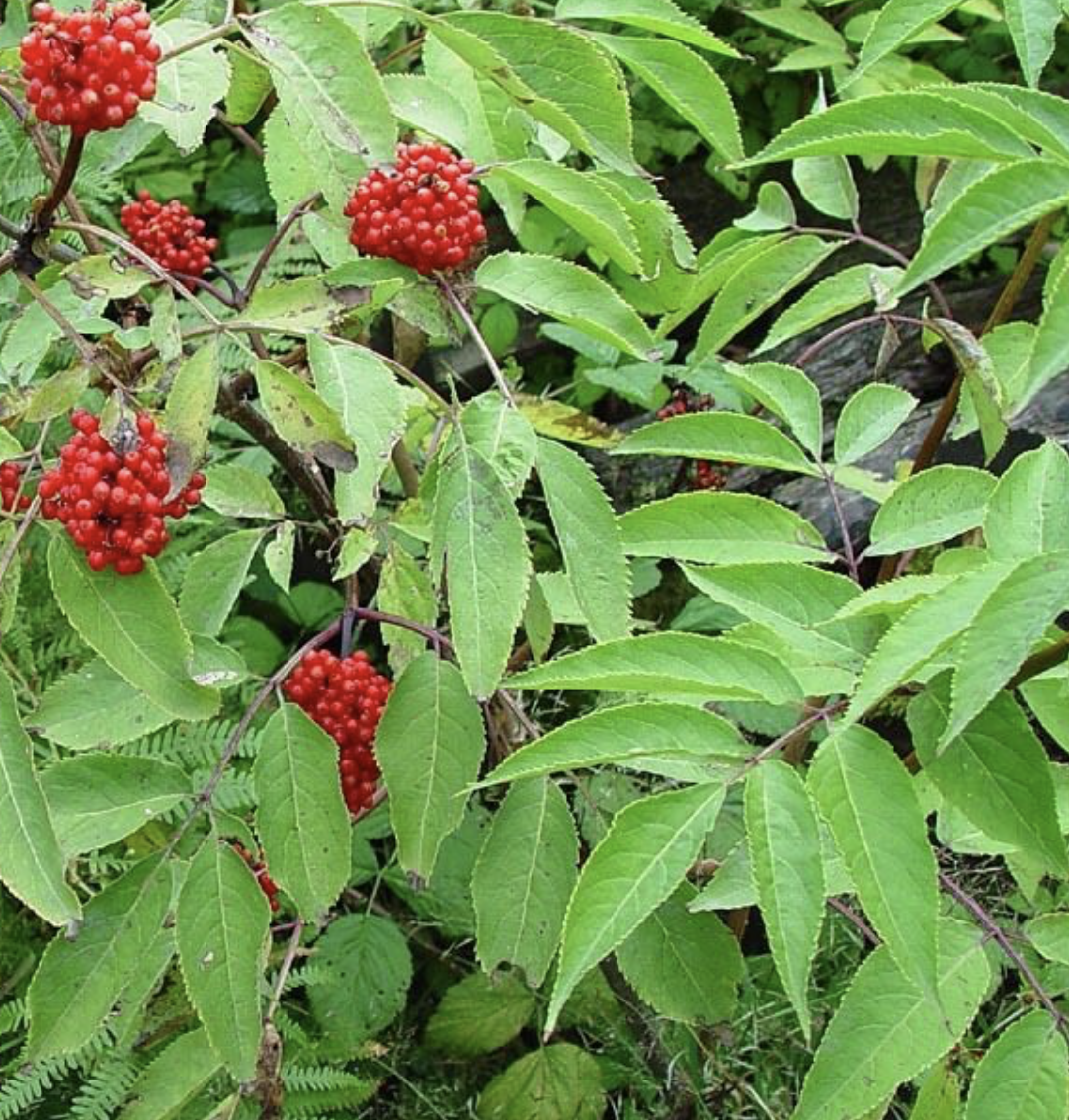 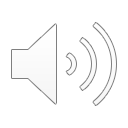 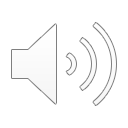 c̓iwiipt mułmumcukElderberryRoots
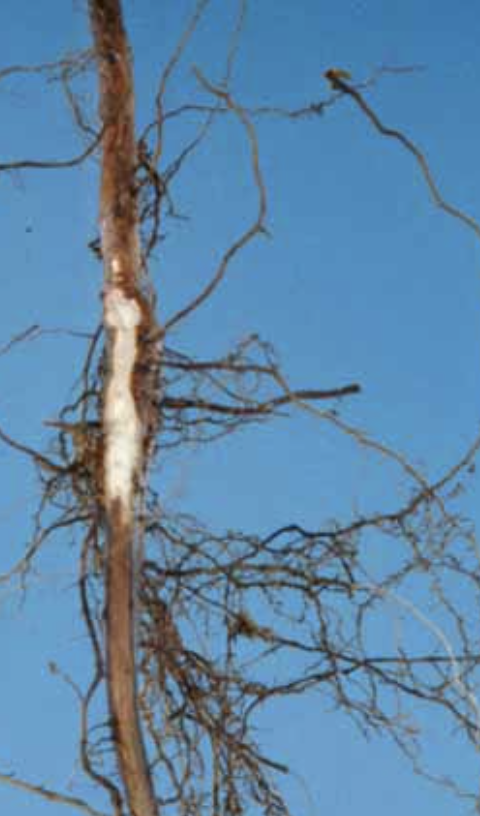 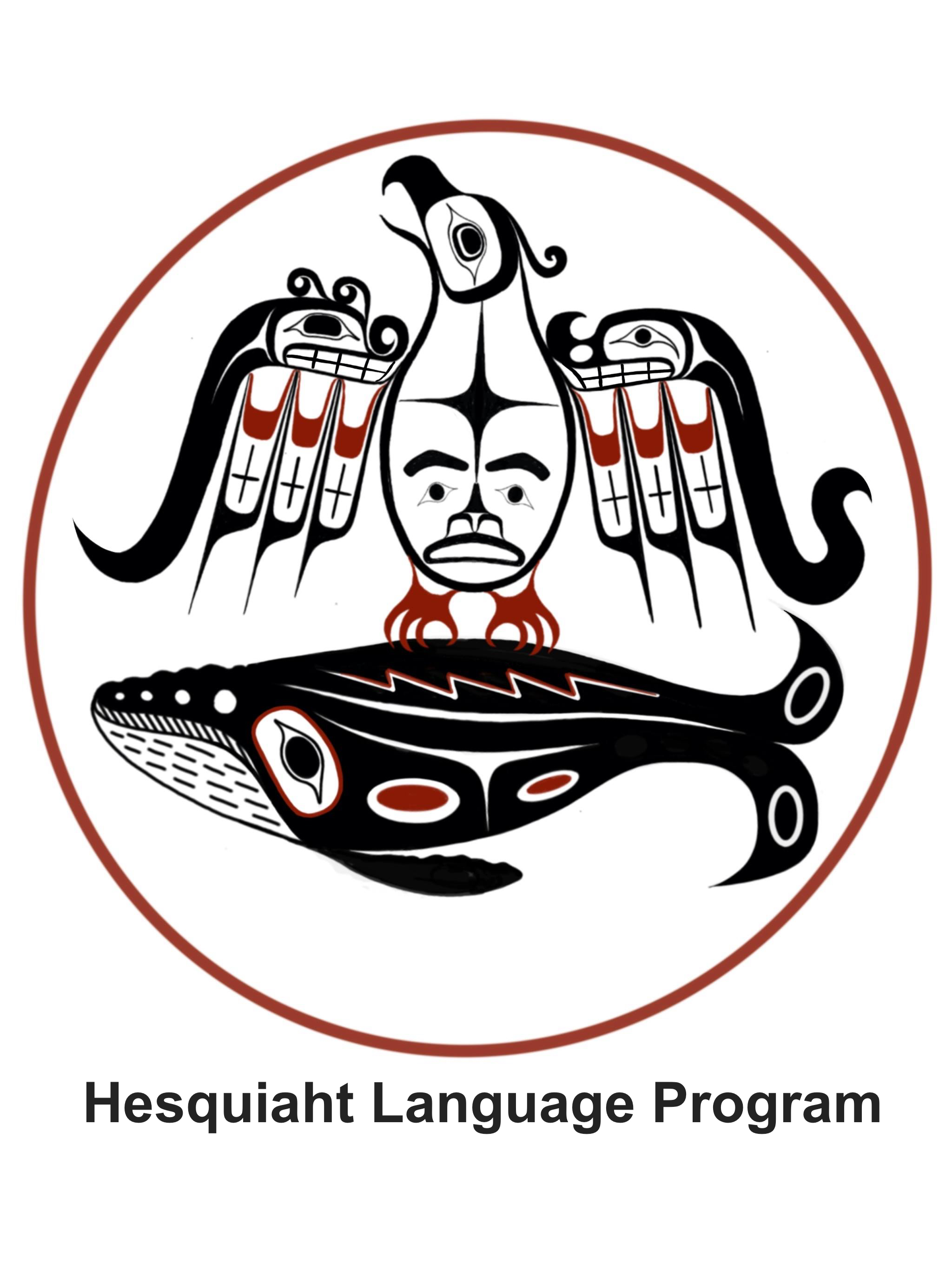 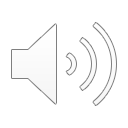 hast̓aačiBunchberry/Dwarf Dogwood
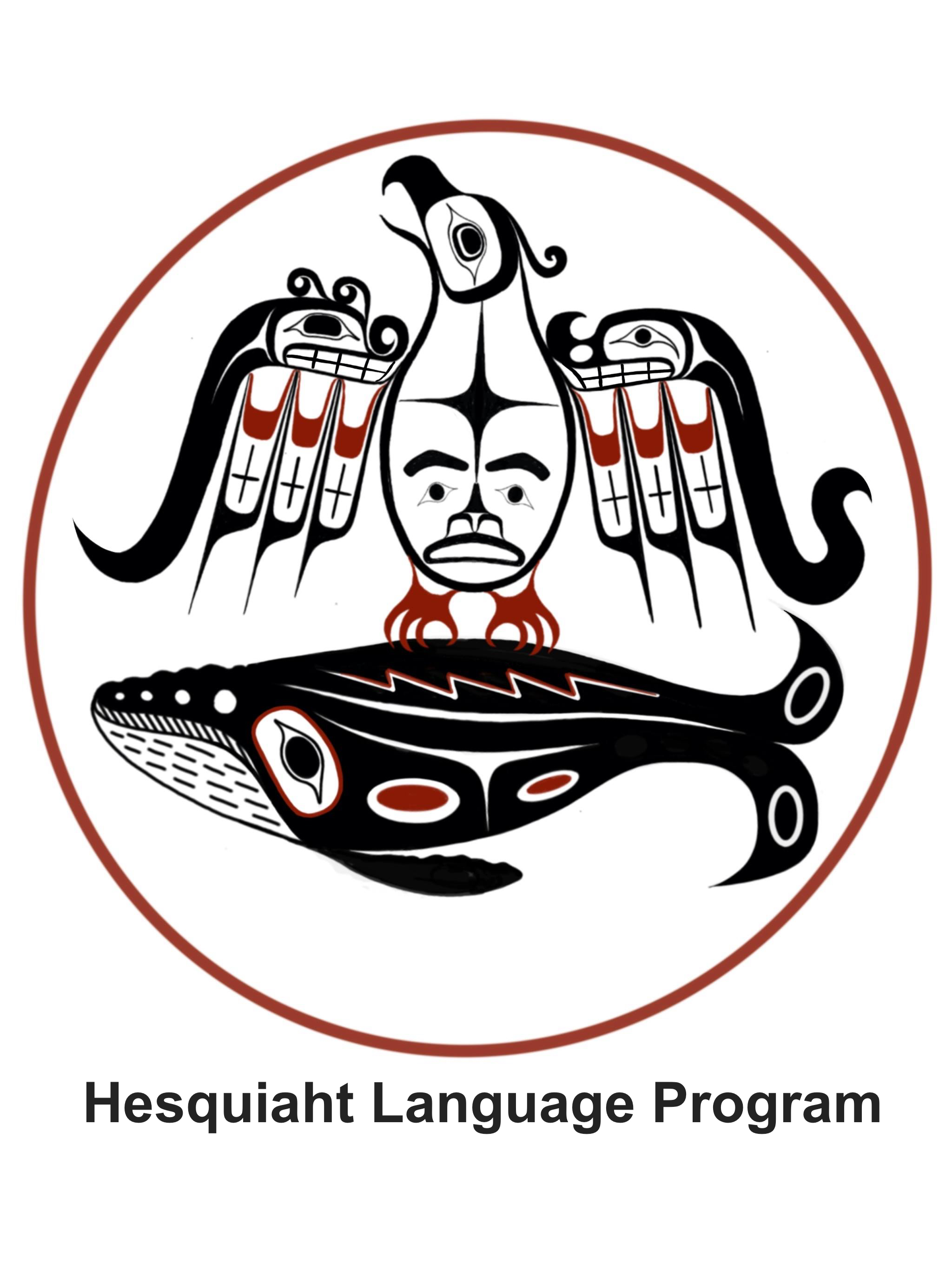 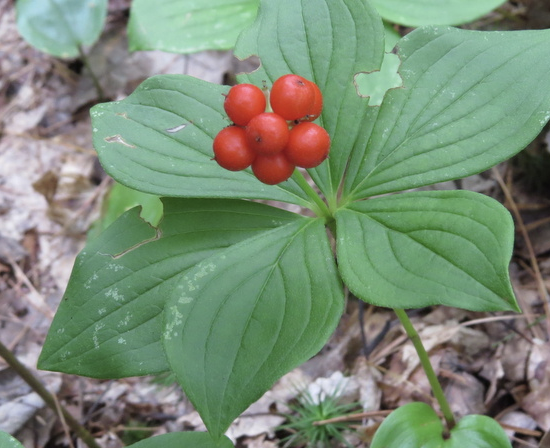